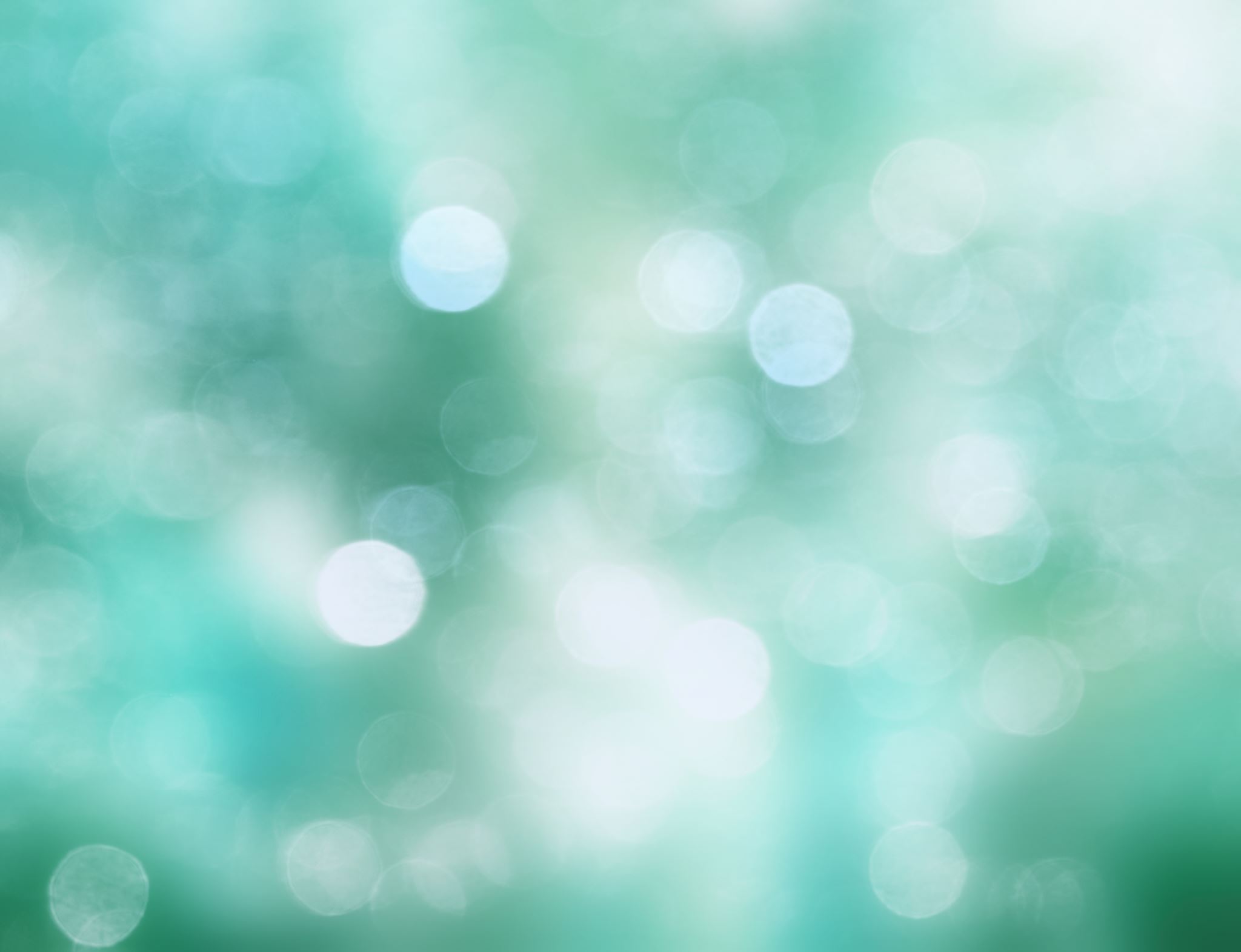 Humanizing LearningCFDEJanuary 5, 2022
Dr.Donna TrokaDirector, Diversity and Inclusive Pedagogy
Adjunct faculty, ILA
agenda
[Speaker Notes: https://docs.google.com/presentation/d/1OuSN5XcDFLytoFcNtUnmjIljCuK_DAtoM9hodrgD2ak/preview?fbclid=IwAR39lZhuHRVlzA-N4jo-aTKhe7S-XVUSgtsWdciFpKzWtIoQSwhzNwuaQH8&slide=id.g109811778db_0_47

https://www.edsurge.com/news/2021-05-17-4-steps-for-humanizing-personalized-learning]
Awareness
Pre-Class Survey or Student Information Sheet

Wellness Check

Weekly Reflection in Class
[Speaker Notes: Pre class survey gives you a sense of where they are as the class starts

Wellness check every 1-2 weeks: survey or email about mood or if they have food, shelter, wi fi, computer, a quiet place to work

Weekly reflection as a class (anonymous) normalizes struggling]
Empathy/caring
Cameras on/off

Multiple ways to participate

All materials accessible

Flexible deadlines
[Speaker Notes: They may not have a space of their own, so may have to mute so you don’t hear others in school/at work that’s why texting in the chat may be the best option

If they need a textbook and don’t have it, can you copy/scan in the chapters they need to read in the first few weeks? Can you use online/open access readings through January?

Deadline pass/go free card, let them schedule/map out their deadlines, due date window]
presence
Synchronous social interaction

Intro videos for you and them
[Speaker Notes: Synchronous is not just you lecturing them but actual discussion; hold synchronous office hours online

Give them a prompt for the video intro so they know what to say]
Teaching in three dimensions
Whole group teaching 
Small group teaching
Individualized conferences
[Speaker Notes: Whole group teaching (but keep it short)
Small group teaching (builds community)
Individualized conferences (if possible. Works as a wellness check too)]
Thank You!dtroka@emory.edu